The Sixth Form 
at 
Beths Grammar School
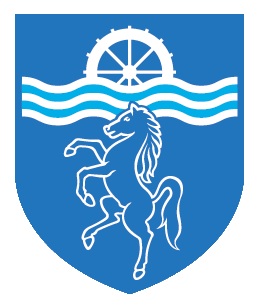 Ms Adeoye
Assistant Headteacher
Mr Blyghton
Headteacher
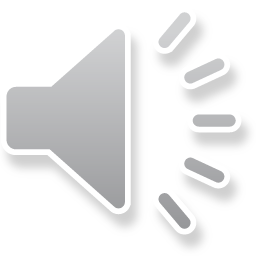 Beths Grammar School
ExcellenceCommunity Respect
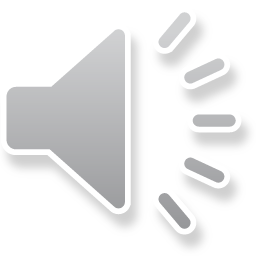 Vision of the Beths Scholar
Enjoyment of studying at a deeper levelHigh aspirations for the next stage of learningMaximise academic potential here at the SchoolFlourish into a well-rounded, confident, forward-thinking individualDevelopment of thinking skills
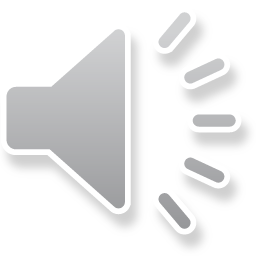 Studying in the Sixth Form
Courage to take academic risksLearn from your mistakesBe self-directed (5 hours, per subject, per week)Be comfortable with the unknownDevelop you from GCSE students reliant on teachers into an adult with top A Level grades who is independent, self-motivated, unique and ready to move onto the next stage of their learningA Levels allow specialism and depth of understanding ready for university
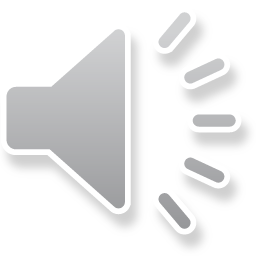 Building for the futureInvesting in our young people
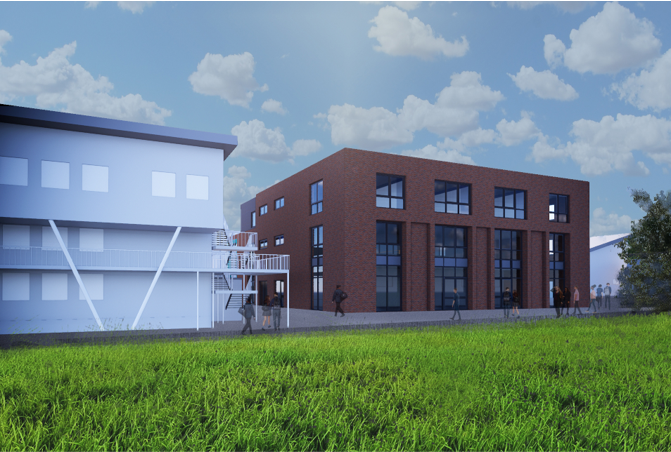 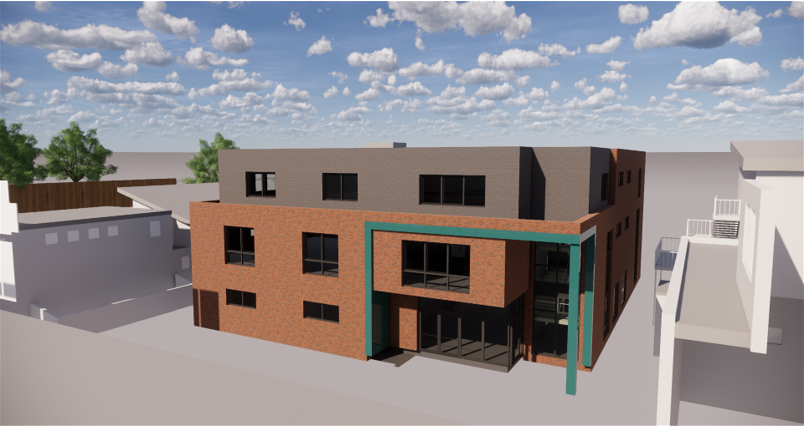 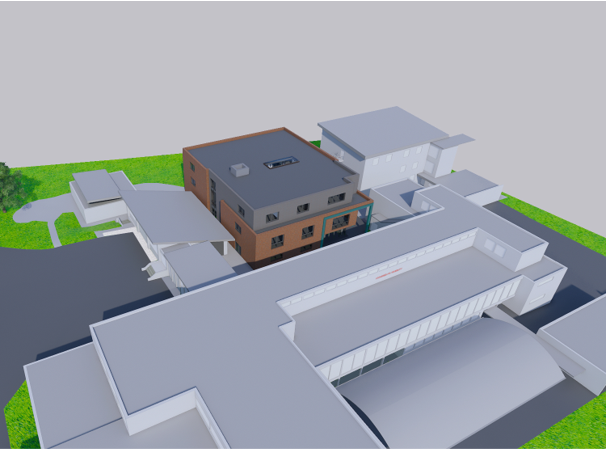 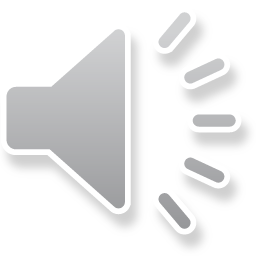 Presentation Title
5
Beths Grammar School Sixth Form
Exceptionally popular both locally and regionallyAround 700 students with students from a range of schools and areasWe offer 30 different A LevelsAverage class size in the current Year 12 is 22 studentsTeacher time allocated during a timetabled cycle is 7 x 100 minutesDirected study is supervised (5 hours, per subject, per week)
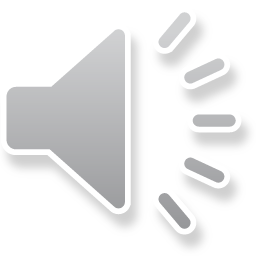 Wellbeing
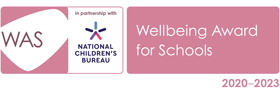 Pastoral education in both Year 12 and 13Support Network in placeSLTHead of Year Assistant Heads of Years across Years 12 and 13Form TutorSchool CounsellorSixth Form Well-Being Champions (students)Individual Educational Needs support
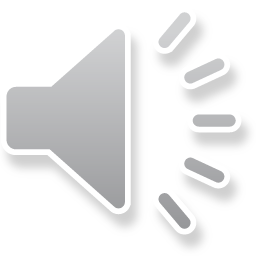 Personal Development
Subject Mentoring for younger Beths studentsCompleting an Extended Project QualificationCompleting a MOOC (Massive Open Online Course)Work Experience Completing a Duke of Edinburgh awardStudent led societies e.g. Multicultural committee Participating in Games and Sports fixturesParticipating in School Concerts and Drama productionsDebate clubMulticultural committee	Careers Talks         LGBTQ+ societyAcademic lectures                 Prefect and House Captain teamsCareers TalksAlumni
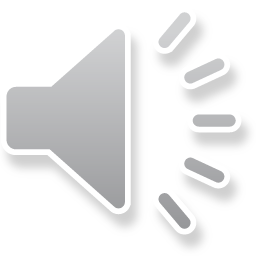 Next steps support – Beyond Beths
A dedicated team of careers specialists – three specialist staffTop Universities, Oxbridge and Medics CoordinatorUCAS talks – Parents/carers and studentsUniversity fairsUniversity visitsApprenticeship fairEntrance exam and interview support1-1 Personal statement supportDedicated tutor activitiesTrained Assistant Heads of Year for guidance in all areasAlumni
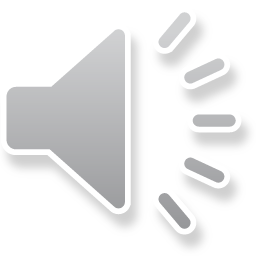 Top Performers 2024
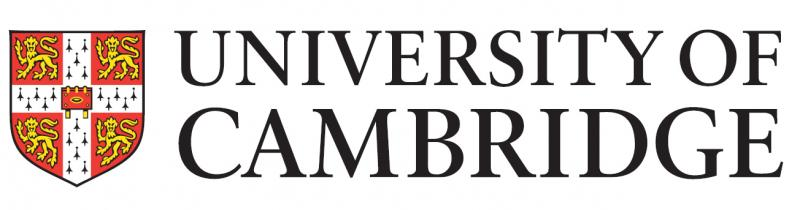 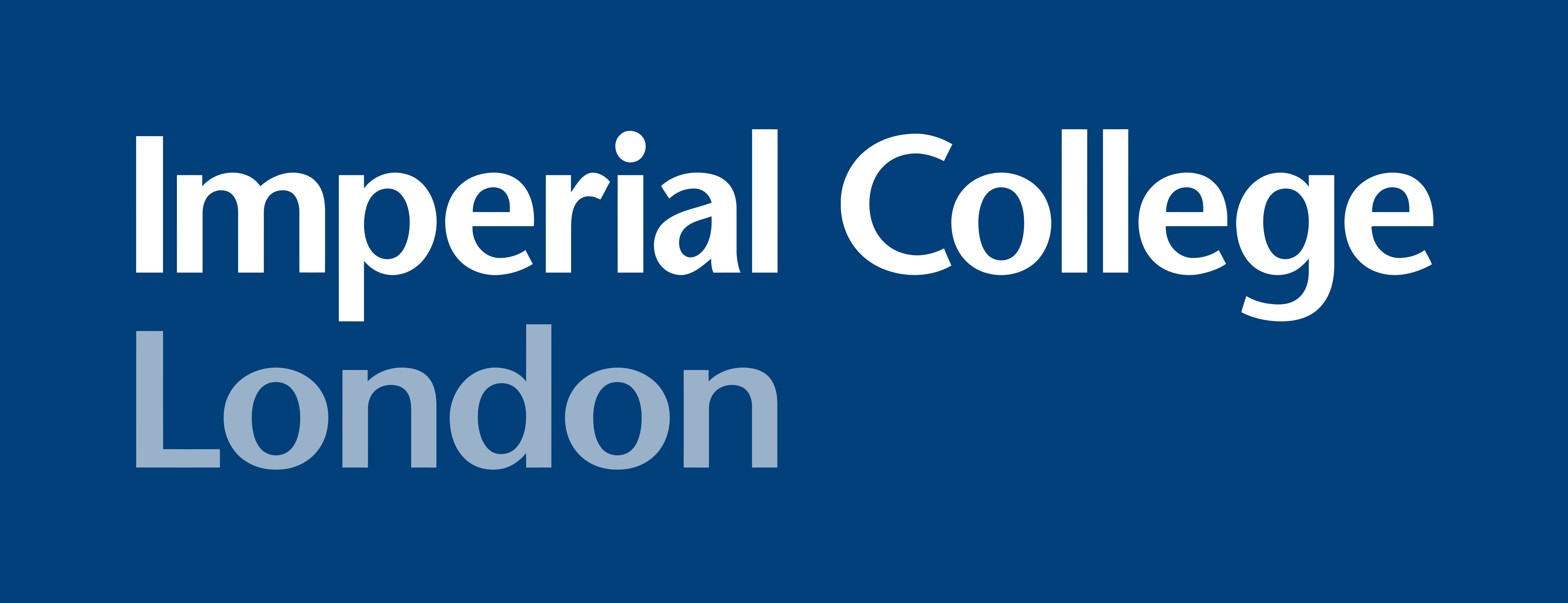 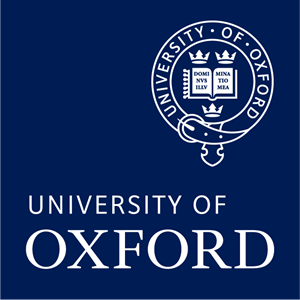 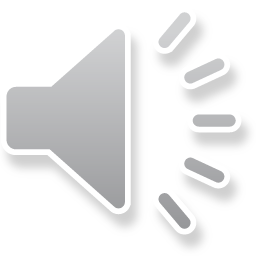 10
Apprenticeships/careers
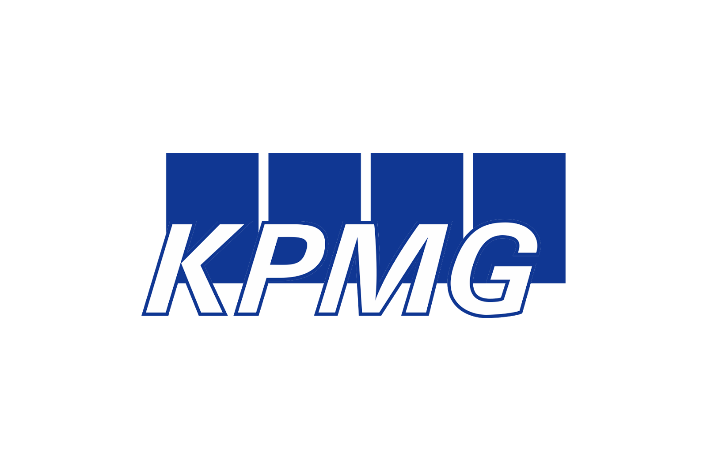 Jack C : Audit Apprenticeship with KPMG
Joy I : Audit Apprenticeship with KPMG
Matthew O : Audit Apprenticeship with KPMG
Ugonna O : Operations Apprenticeship with Goldman Sachs
at Queen Marys, University of London
Rasmus O : Civil Service with the DfE
at University of Kent
Max R : Building Surveying with Martin Arnold
at London South Bank University
Jess W : Engineering Apprenticeship with McGee
at University of west London
Tega E : Solicitor with Kesar at University of Law
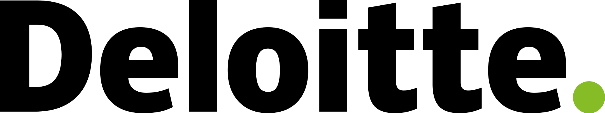 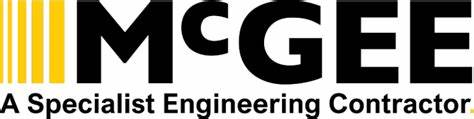 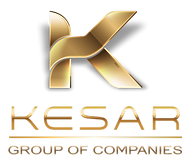 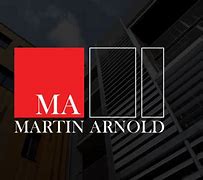 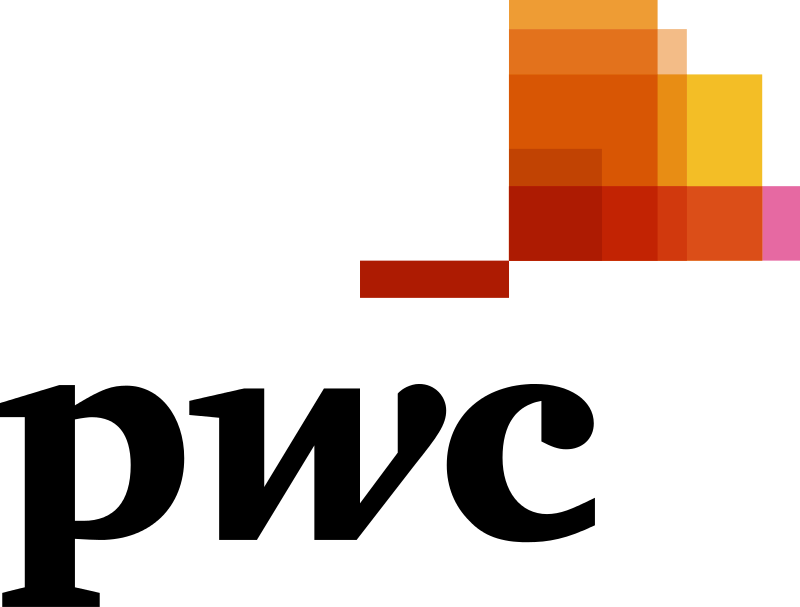 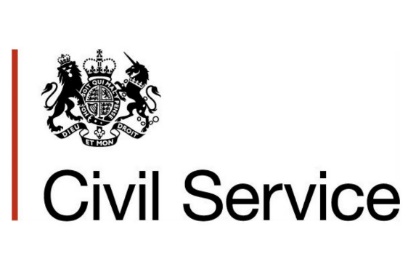 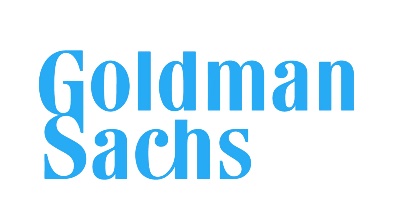 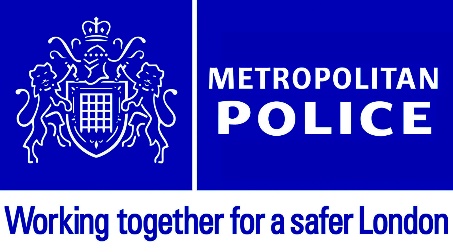 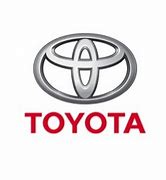 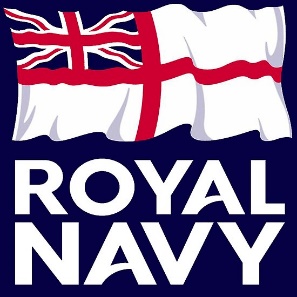 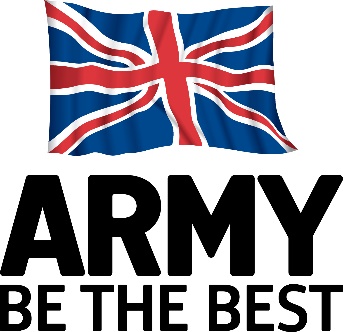 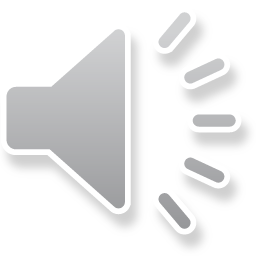 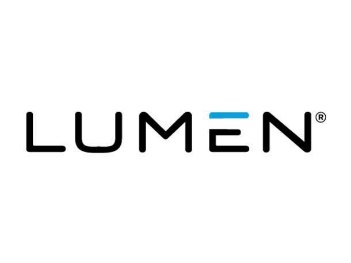 11
Your next two years - a timeline
Year 12 Induction day – Wednesday 25th, 26th, 27th June 2025Results day and enrolment – Thursday 14th August 2025September to November- Introduction, Developing good habits, Personal development opportunitiesDecember– First full report/Potential Oxbridge/Medics identifiedJanuary onwards – Good habits established, building knowledge, engaging with supercurricular, Prefect selectionsJune – Year 12 Trial Exams, UCAS predictions and UCAS workshops. Tailored support for Oxbridge/Medics.September - UCAS predictions finalisedOctober– Oxbridge/Medics deadline for UCASDecember – School UCAS deadlineFebruary/March 2026 – Year 13 Trial ExamsAugust 2026– Results Day and support
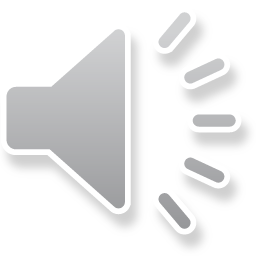 Applications and enrolment process
Online applications open - Thursday 21st November 2024Ticketed open morning and afternoons (details to be posted on the website)Applications deadline – Friday 31st January 2025Offers sent out – April 2025Year 12 induction day – Wednesday 25th, 26th and 27th June 2025Results day and enrolment – Thursday 14th August 2025
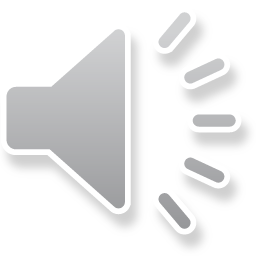 The Sixth Form 
at 
Beths Grammar School
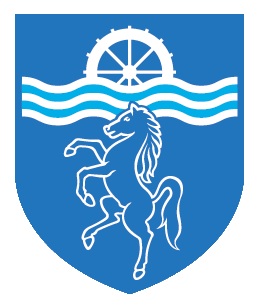 Ms Adeoye
Assistant Headteacher
Mr Blyghton
Headteacher
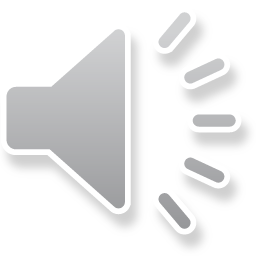